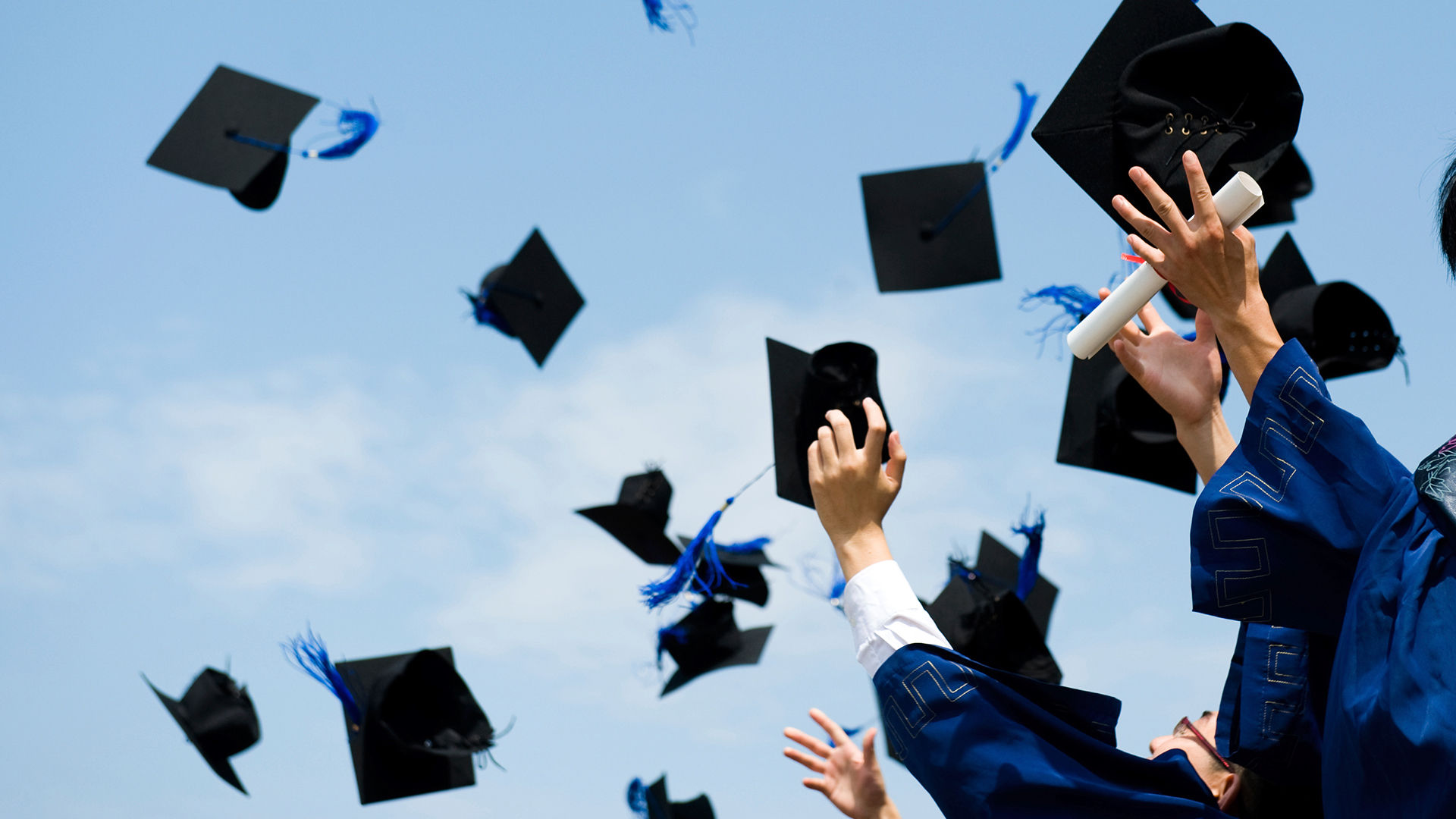 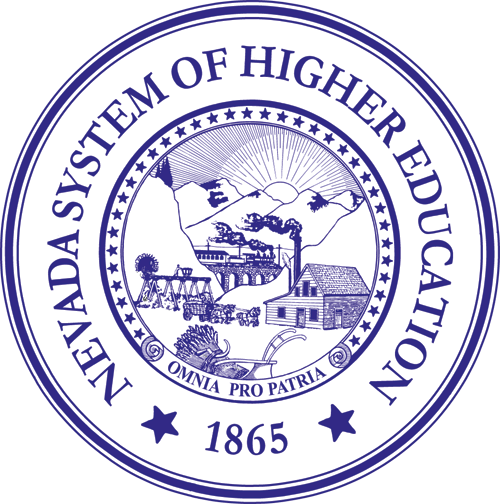 Gateway Course Success Initiative 
Year One Outcomes Report
For Presentation to the 
Academic, Research, and Student Affairs Committee
November 30, 2017
Gateway Success Report
A quick look back 
Phase I – Task Force on Gateway Mathematics Success
Board adopted gateway course success policy in June 2015
Phase II – Implementation of Board policy

Phase II:  English and Mathematics enrollment benchmarks set for 2016-17 (Year One) and 2017-18 (Year Two)


Today’s report – reviewing the outcomes for Year One and setting the stage for Phase III of the project
Phase III – course completions
2
Phase I:  The Task Force
October 2014 – Invited by Complete College America with six other states to participate in gateway course success project

November 2014 –  Task Force of math faculty created

April 2015 – Report and Recommendations of Task Force issued

June 2015 – Board adopted recommendations of the Task Force
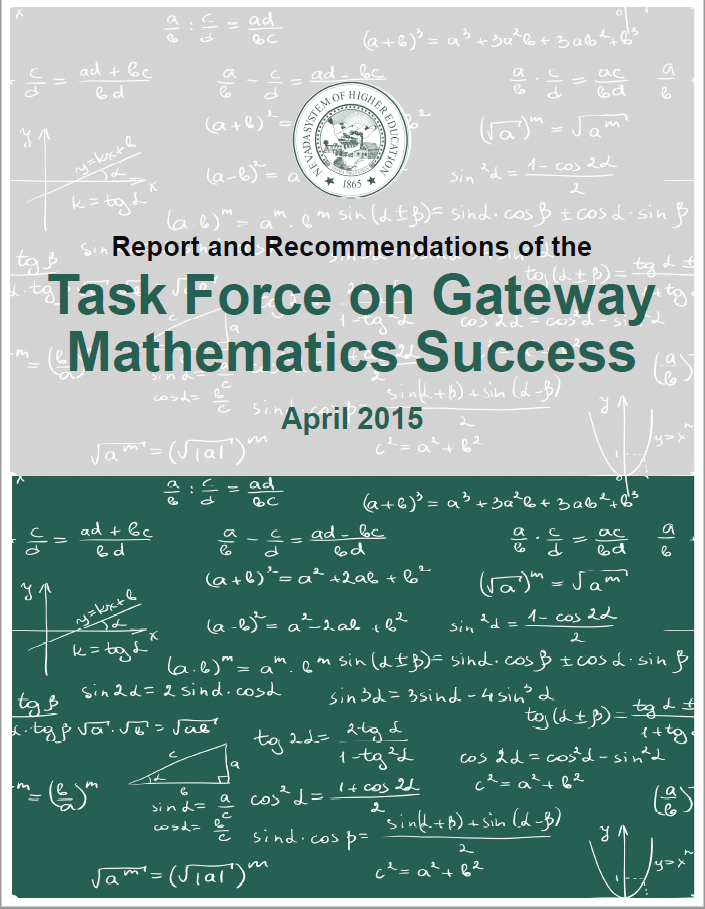 3
The Importance of Timely Gateway Mathematics Success
Impacts on Graduating Students
Task Force Finding:  Timely completion of gateway mathematics courses 
correlates with students persistence and degree completion.
4
The Challenge
Too many students do not enroll in any math course in their first year
Enroll before you complete  -- changing culture
5
Phase I: Board Policy Revision
Adopted June 2015
Title 4, Chapter 16, Section 1

Maintain the ACT “guarantee” for recent high school graduates with      12th grade conditions – originally adopted by the Board in December 2014

Degree-seeking students that place below college level, but are at least high school ready, must be placed on a pathway for gateway course completion (English and mathematics) within the first year of enrollment

Exception for students in a STEM program – placement into a three-semester sequence culminating in the gateway college algebra course

Generally, degree-seeking students must be continuously enrolled in the appropriate mathematics and English courses until the institutional core curriculum mathematics and English requirements are completed
6
Phase II:  Implementation
Action Plans, Benchmarks, and Implementation
November 2015 and February 2016 – statewide meetings held to begin the process of developing institutional action plans and establishing data benchmarks to measure progress towards implementation

June 2016 – presented institutional action plans and data benchmarks to the ARSA Committee

2016-17 was Year One of implementation

Today’s report is on actual enrollment versus Year One benchmark – how are we doing on implementation?
7
Phase II:  It takes a village
Tapping into UNR’s experience
Theo Meek, Coordinator of Records and Registration, UNR Admissions and Records/Enrollment Services, provided additional support to the institutions

Registration Holds

Workload challenges created by an often manual process

Changing institutional culture
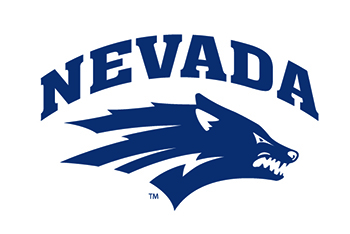 8
Following UNR’s Lead
What does full implementation look like?
9
Percent of First-Time, Degree-Seeking Students that 
Enrolled in Math in the First Year of Enrollment
BENCHMARKS – 4 YEAR INSTITUTIONS (MATH)
benchmark
10
Percent of First-Time, Degree-Seeking Students that 
Enrolled in Math in the First Year of Enrollment
BENCHMARKS – 2 YEAR INSTITUTIONS (MATH)
benchmark
WNC
11
Percent of First-Time, Degree-Seeking Students that 
Enrolled in English in the First Year of Enrollment
BENCHMARKS – 4 YEAR INSTITUTIONS (ENGLISH)
benchmark
UNLV
NSC
12
Percent of First-Time, Degree-Seeking Students that 
Enrolled in English in the First Year of Enrollment
BENCHMARKS – 2 YEAR INSTITUTIONS (ENGLISH)
benchmark
CSN
GBC
TMCC
13
UNLV Outcomes
Benchmark vs. Actual for Year One
MATH:  
103 students enrolled over benchmark

ENGLISH:  
29 students short of benchmark
Cohort:
3,200 students
BENCHMARK
Best Practice:  Utilizing block scheduling for math enrollment
14
NSC Outcomes
Benchmark vs. Actual for Year One
MATH:  
31 students enrolled over benchmark

ENGLISH:  
34 students enrolled over benchmark
Cohort:
286 students
Best Practice:  Intrusive Advising Holds
15
CSN Outcomes
Benchmark vs. Actual for Year One
MATH:  
92 students enrolled over benchmark

ENGLISH:  
464 students enrolled over benchmark
Cohort:
4,225 students
Best Practice:  First Steps Advising and Orientation Process
16
GBC Outcomes
Benchmark vs. Actual for Year One
MATH:  
14 students enrolled over benchmark

ENGLISH:  
2 students enrolled over benchmark
Cohort:
261 students
Best Practice:  First-Year Experience Course for Cohort
17
TMCC Outcomes
Benchmark vs. Actual for Year One
MATH:  
63 students short of benchmark

ENGLISH:  
3 students short of benchmark
Cohort:
1,259 students
Best Practice:  Faculty mentoring for students in the cohort
18
WNC Outcomes
Benchmark vs. Actual for Year One
MATH:  
32 students enrolled over benchmark

ENGLISH:  
11 students enrolled over benchmark
Cohort:
713 students
Best Practice:  Specialized cohorts and block scheduling
19
Phase III:  Course Completions
Shifting focus from enrollment to course completion
The Board policy focuses on putting students on a path to gateway course completion
Backed by state and national data
Complete College America supported

Phase II of the project focused on enrollment and changing institutional culture – getting students on the pathway

Phase III is about the end game – course completion and ultimately student success
20
Next Steps
Culture changes take time  --- time and attention  -- 4-Year institutions are there!

Extend Year Two enrollment benchmarks to Year Three (2018-19) and adjust for the community colleges

Start reviewing data on course completions percentages 

Re-establish Task Force to identify challenges to course completion
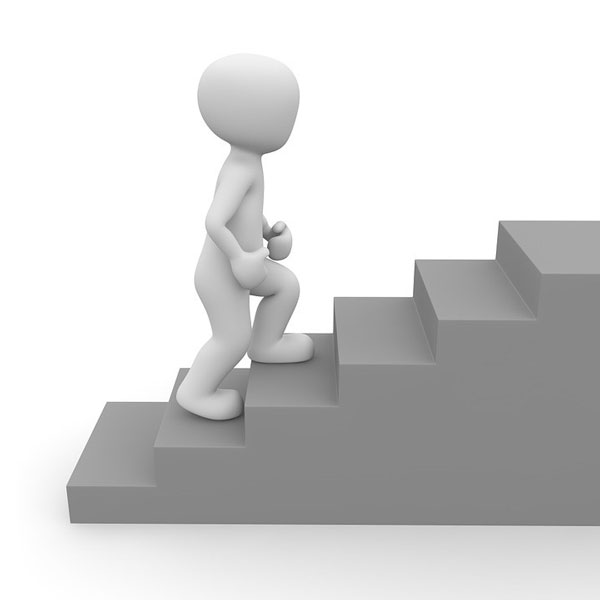 21
Questions?
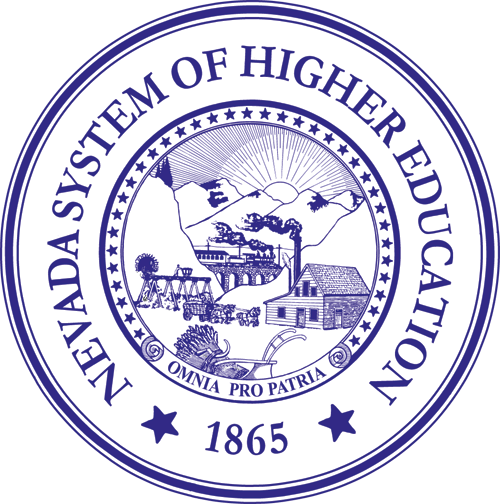 22